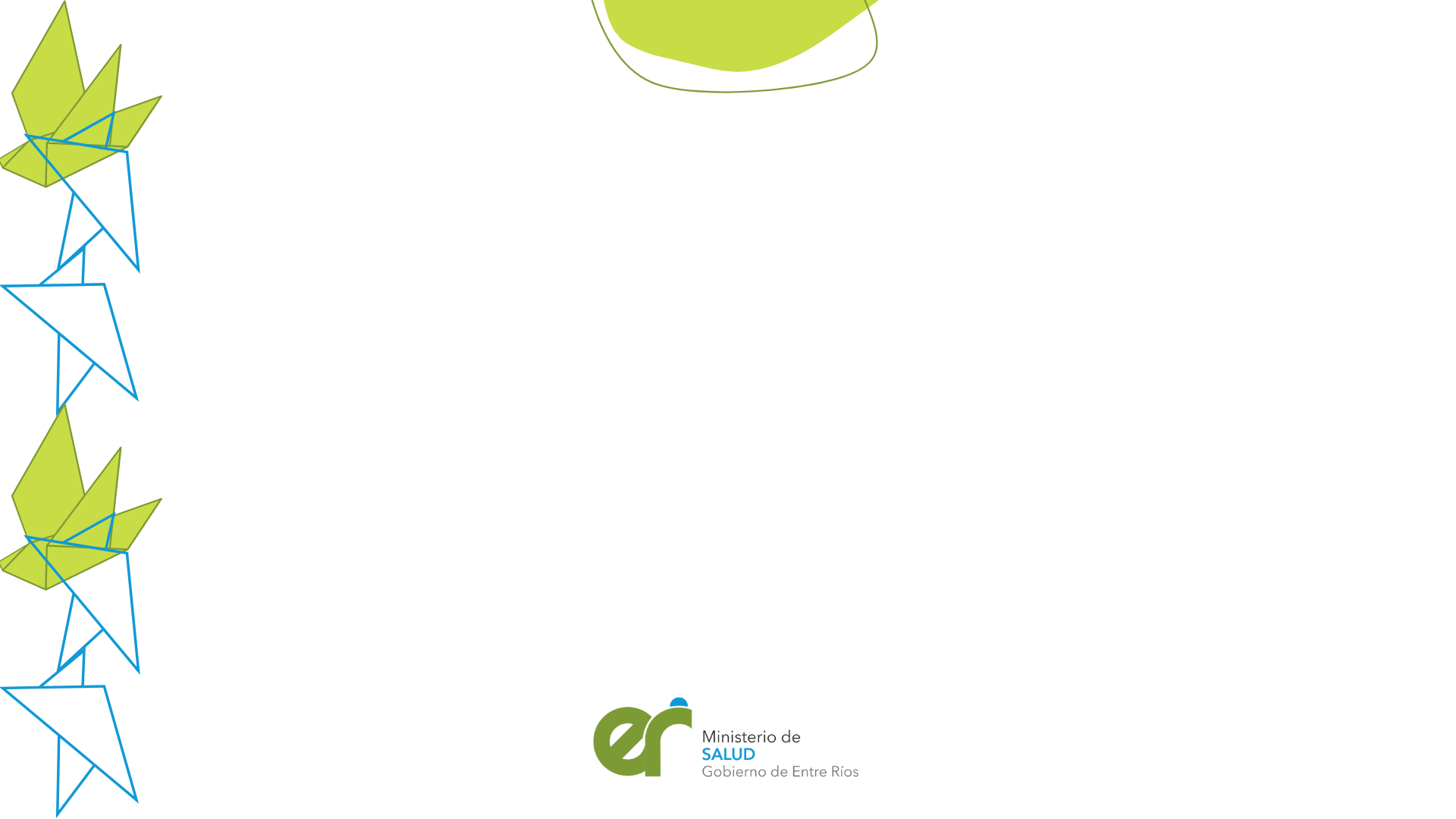 CURSO DE FORMACIÓN AGENTES SANITARIO 2023
ENCUENTRO XII


DIRECCIÓN GENERAL DE SALUD MENTAL 
- MINISTERIO DE SALUD - PROVINCIA DE ENTRE RÍOS -


Miércoles, 27 de Septiembre de 2023.
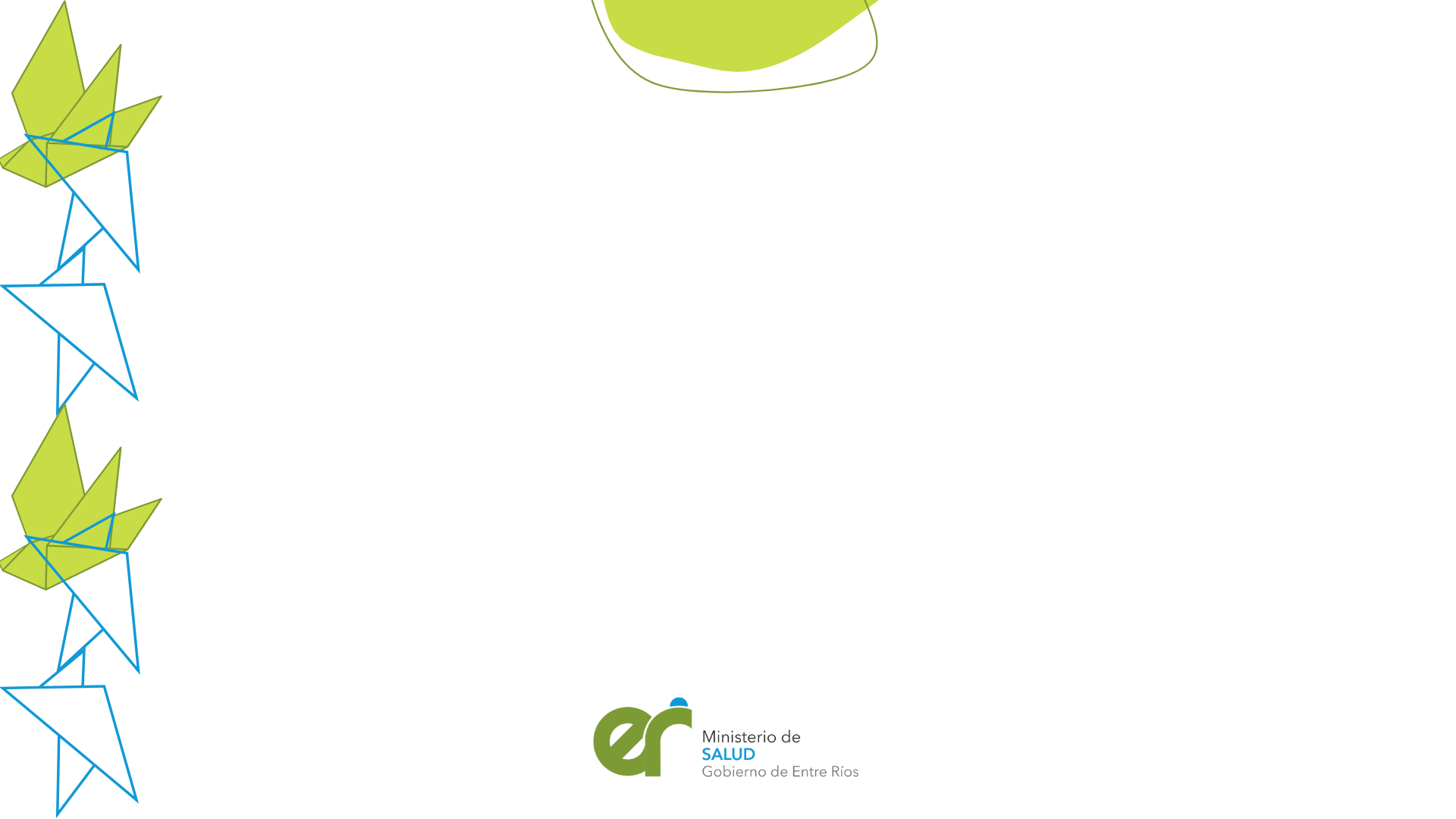 MARCO NORMATIVO 
Ley Nacional de Salud Mental Nº 26.657/2010
(Ley provincial de adhesión N° 10.445)
SALUD MENTAL COMO PROCESO COMPLEJO, MULTIDETERMINADO
PARTIR DE LA CAPACIDAD DE LAS PERSONAS - DESESTIGMATIZAR
PERSPECTIVA DE DERECHOS 
TRABAJO EN EQUIPO: ABORDAJE INTERDISCIPLINARIO, INTERSECTORIAL Y TERRITORIAL
RED DE SALUD CON BASE EN LA COMUNIDAD (TRANSFORMACIÓN DE LOS MANICOMIOS)
ARTICULACIÓN Y CO-RESPONSABILIDAD
PROCESOS DE CUIDADOS - PREVENCIÓN Y PROMOCIÓN
INTER-SABERES
INTERNACIÓN: ÚLTIMO RECURSO - PROMOVER EL ABORDAJE EN COMUNIDAD
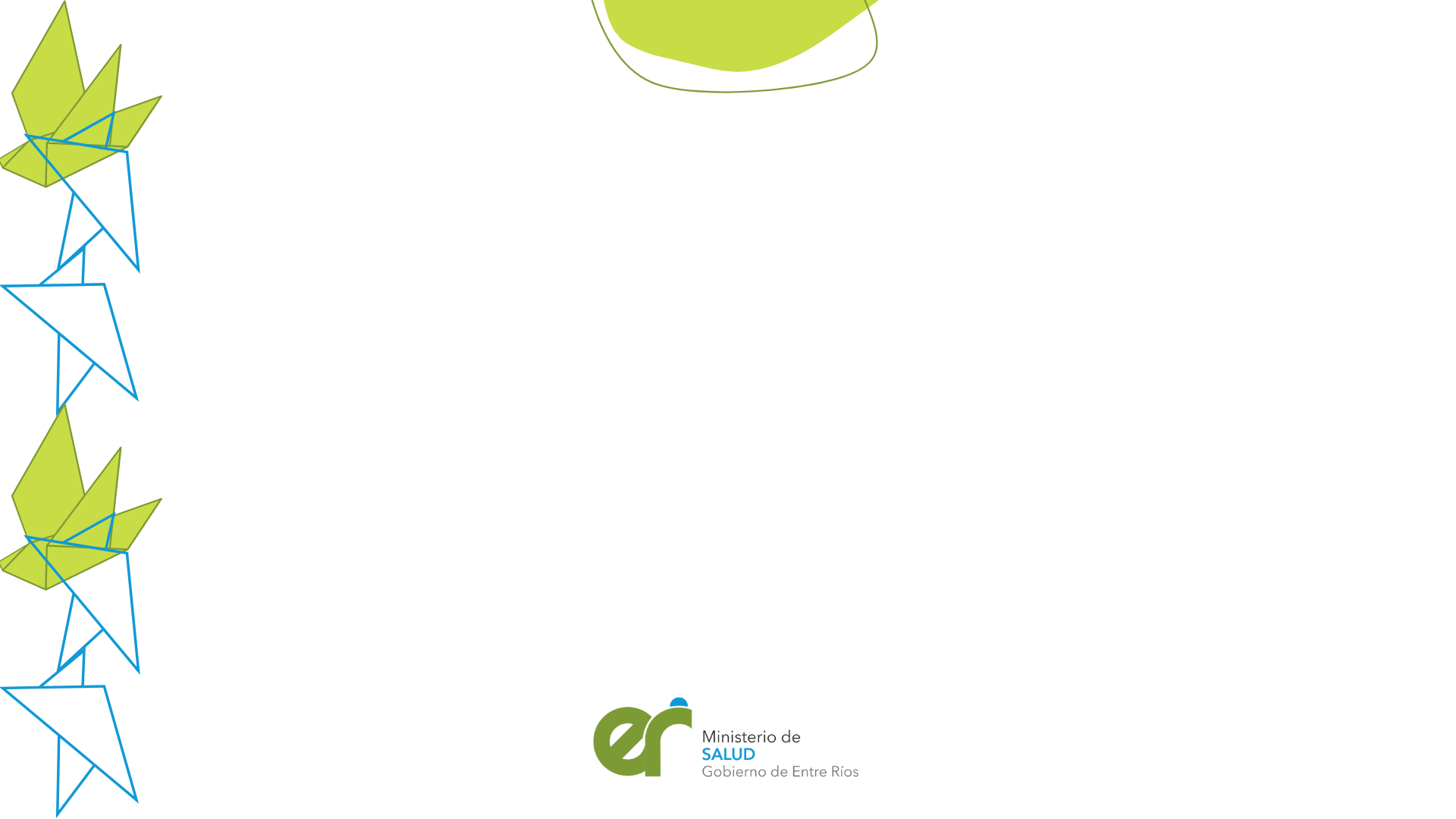 DIRECCIÓN GENERAL DE SALUD MENTAL.

Dirección de Salud Mental en Atención Primaria
Programa Provincial de Prevención del Suicidio

Dirección de Abordaje Integral de Problemáticas de Consumo

Programa Provincial de Violencia Social
Mapa 1: Hospitales de Entre Ríos según recurso humano de Salud Mental
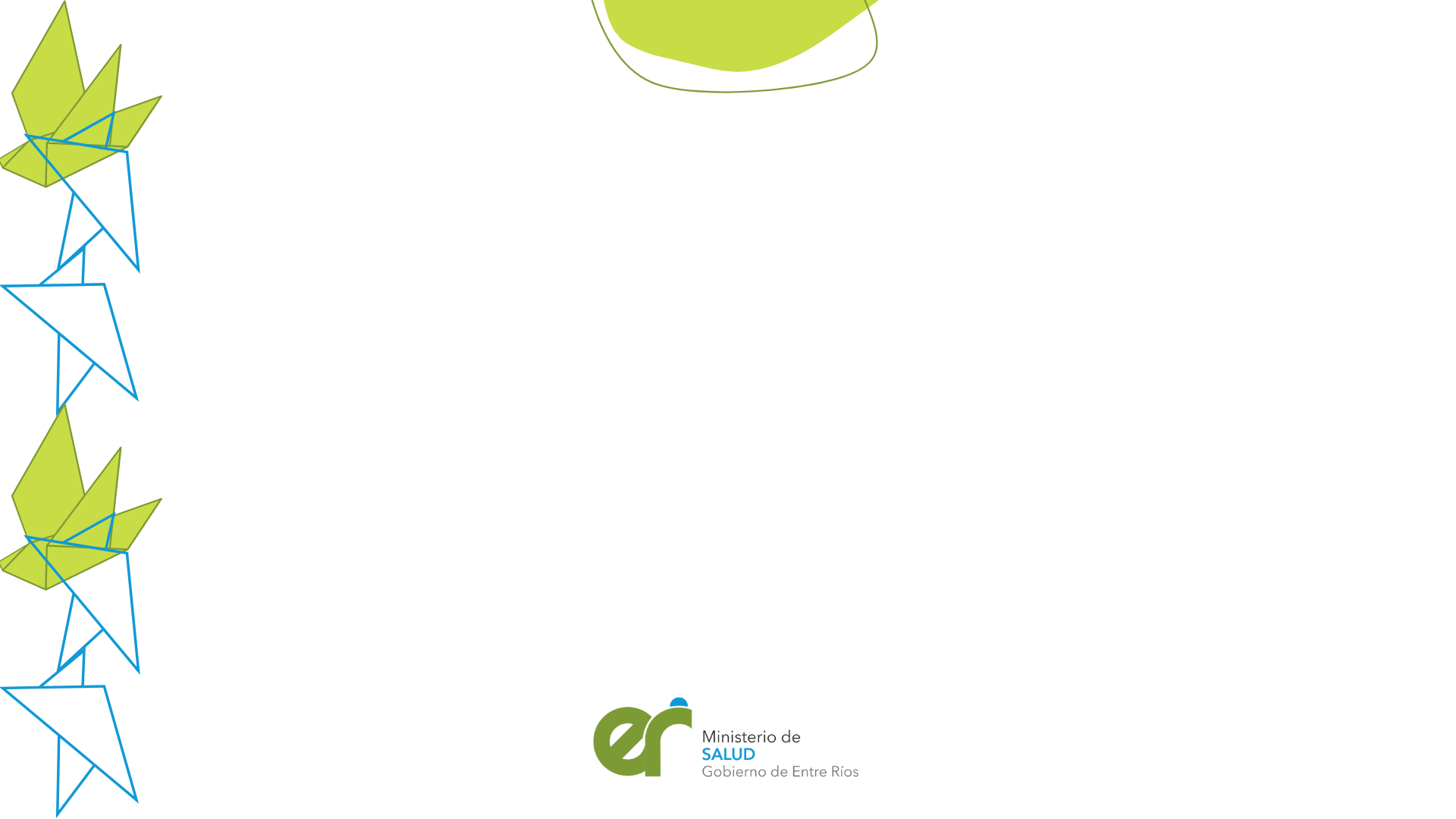 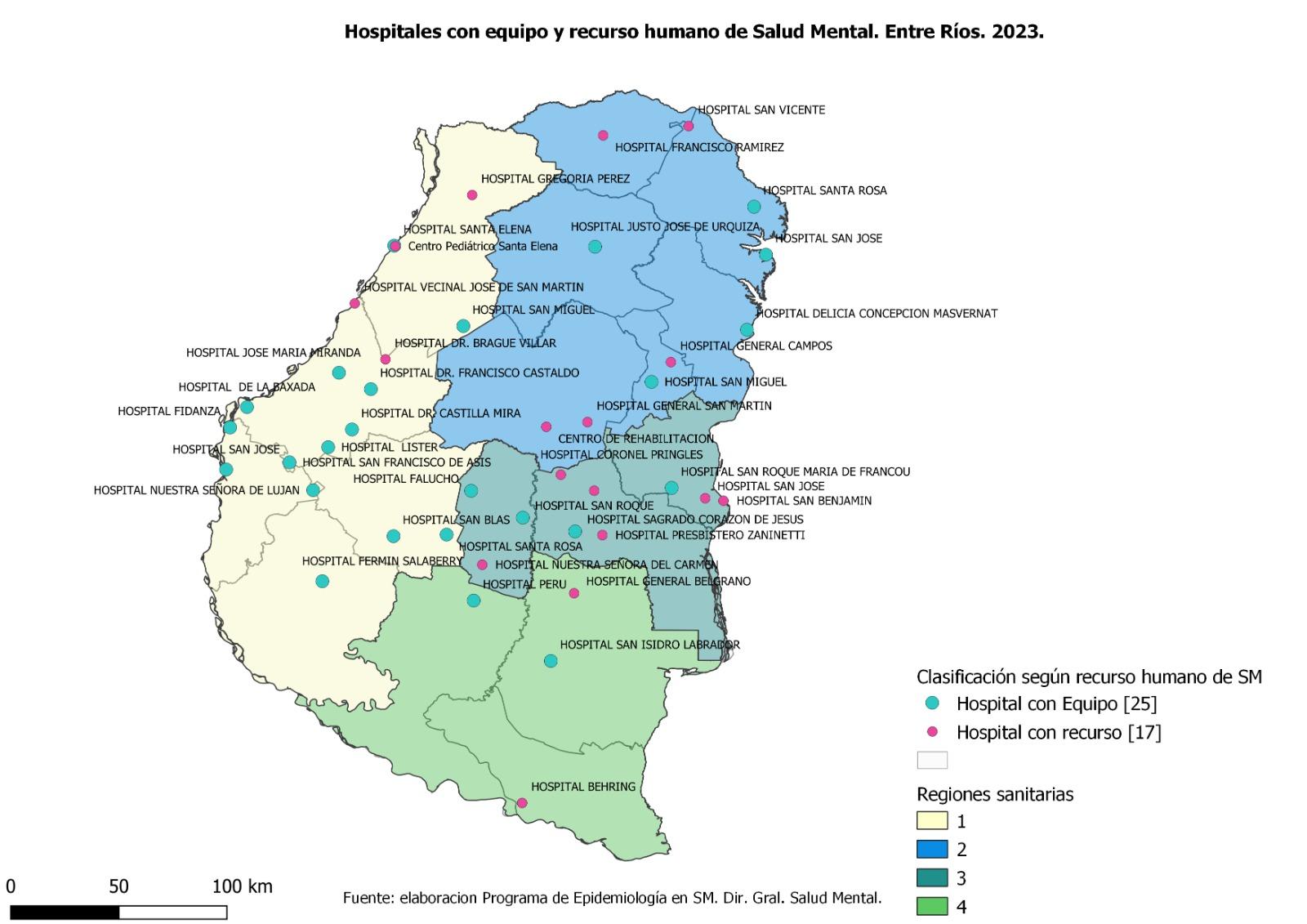 Mapa 1: Hospitales de Entre Ríos según recurso humano de Salud Mental
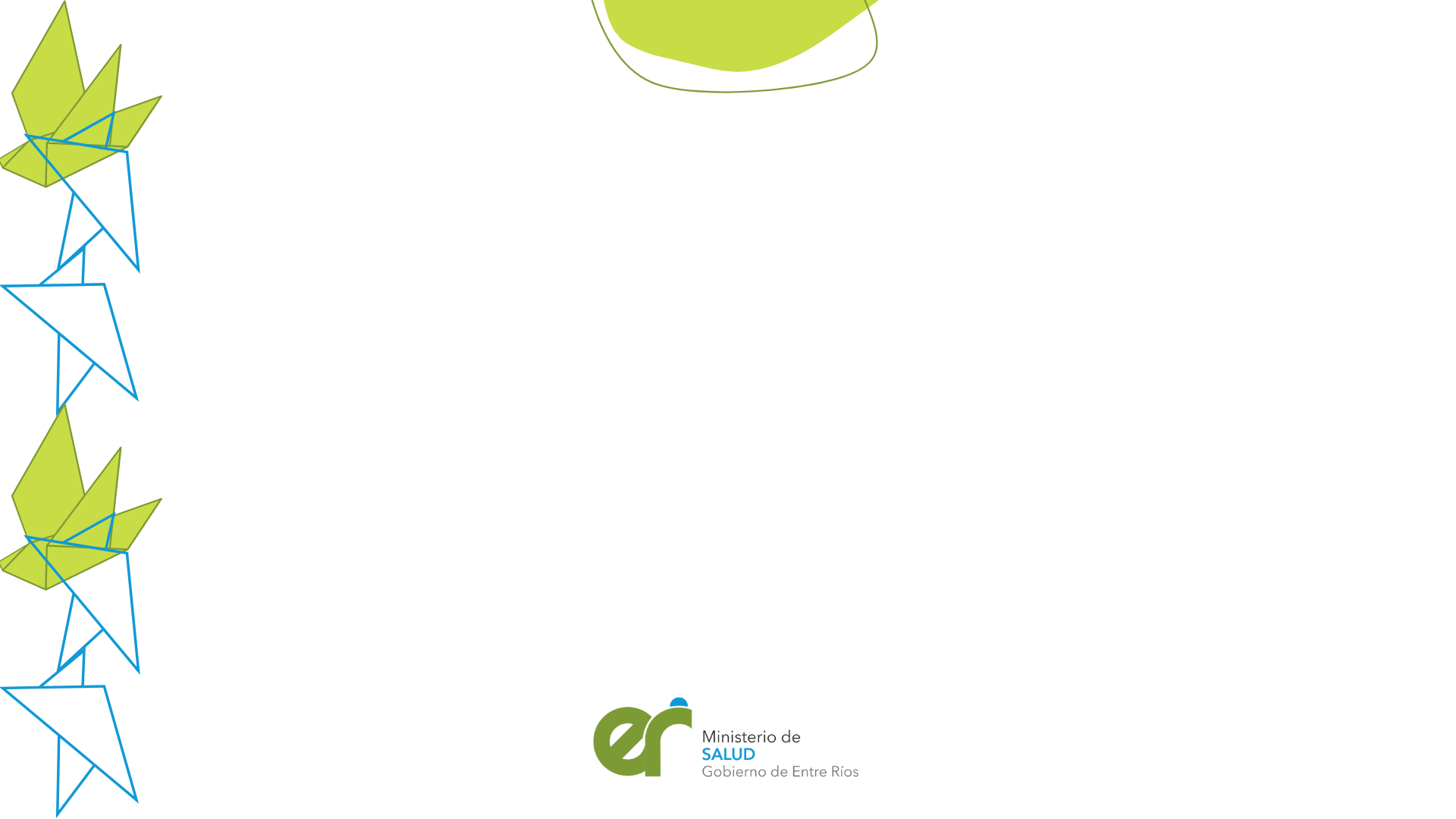 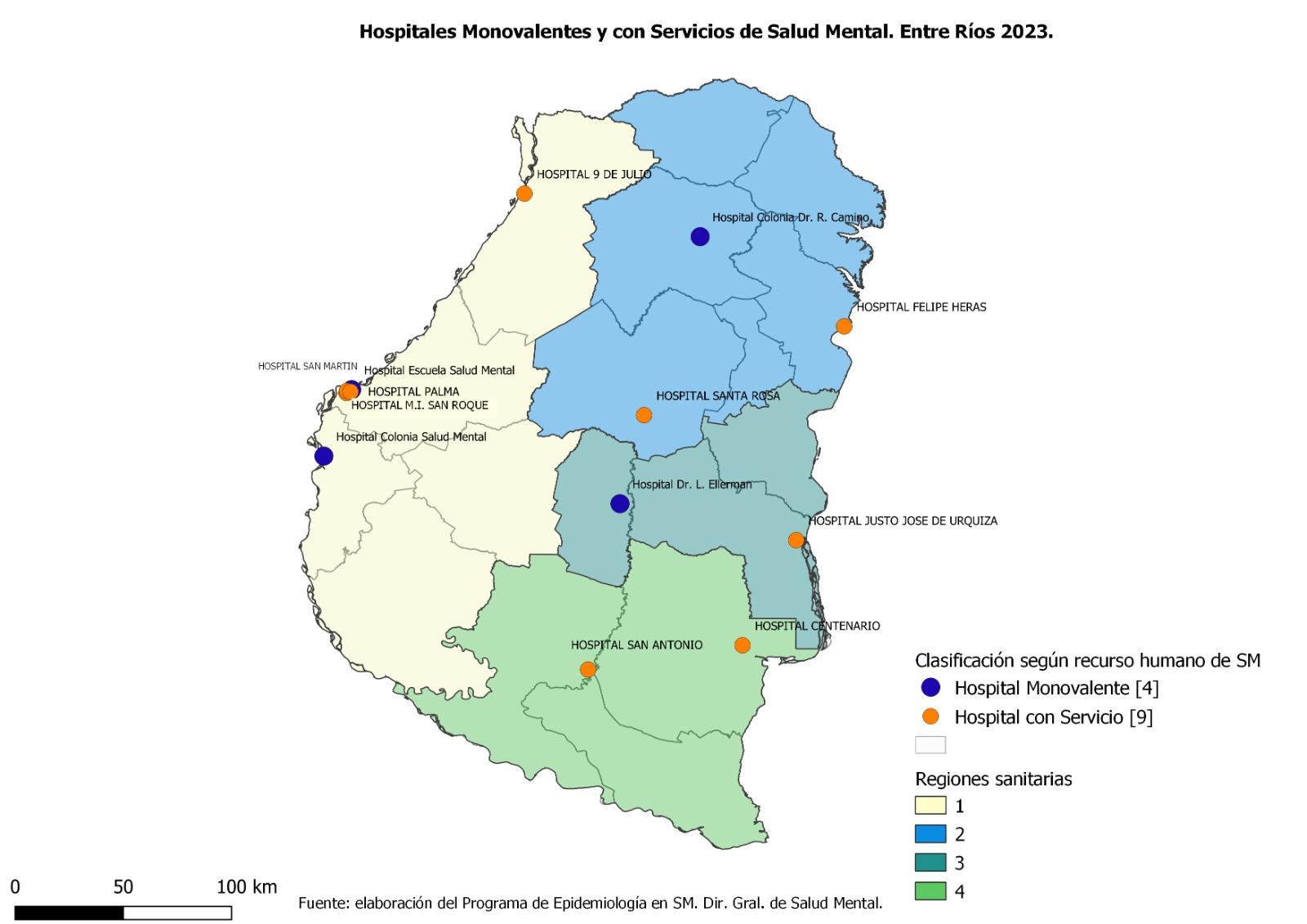 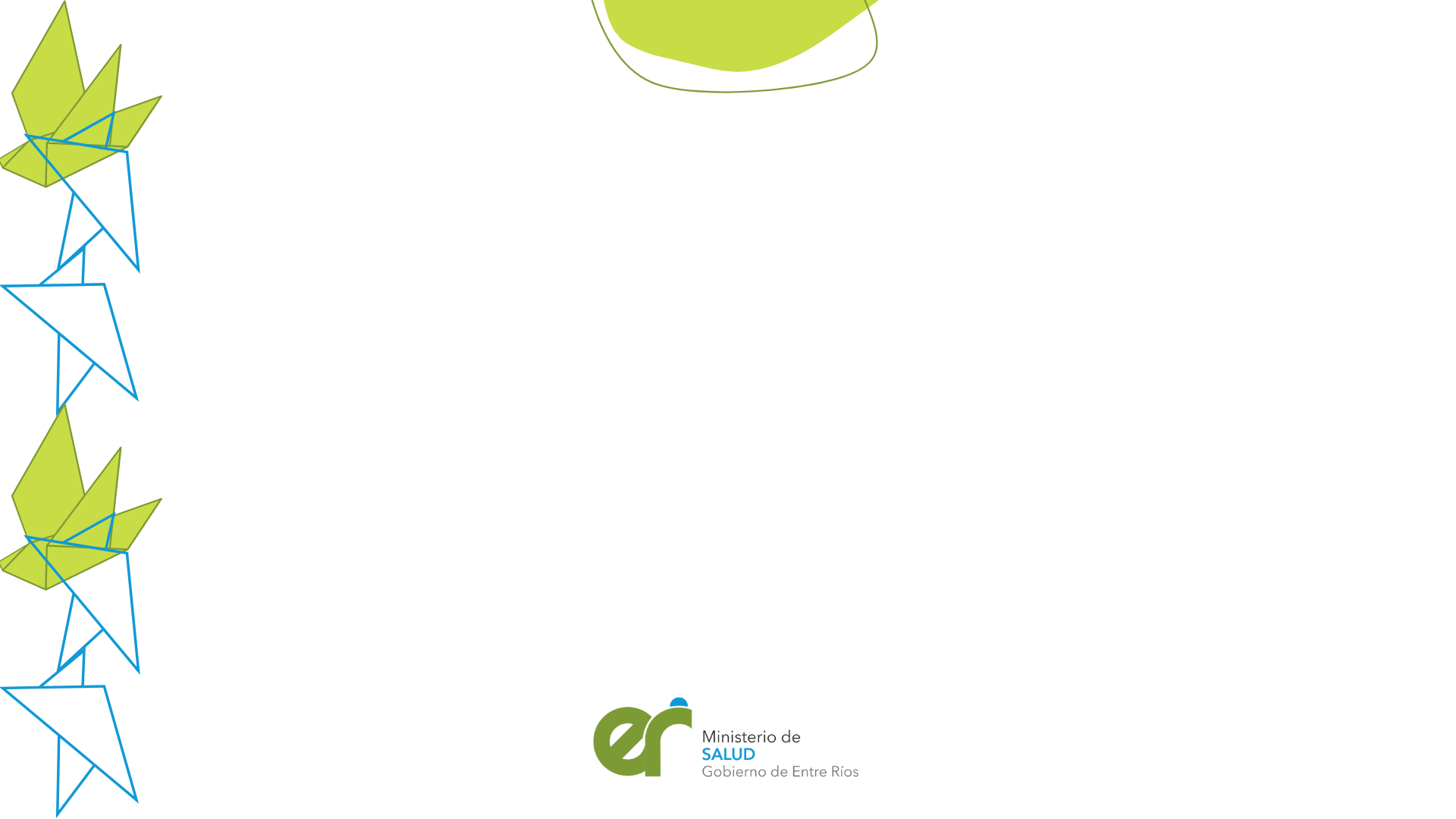 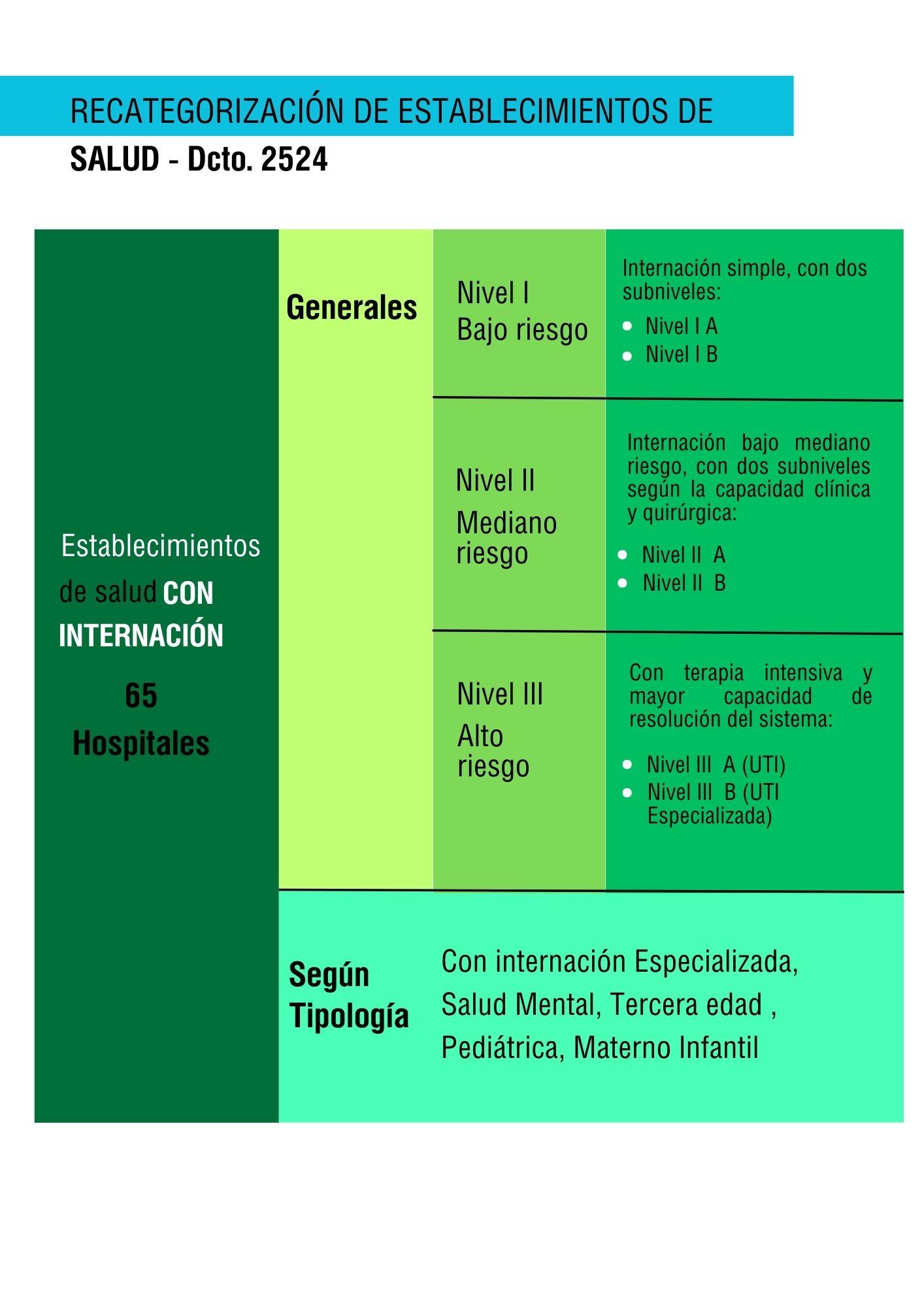 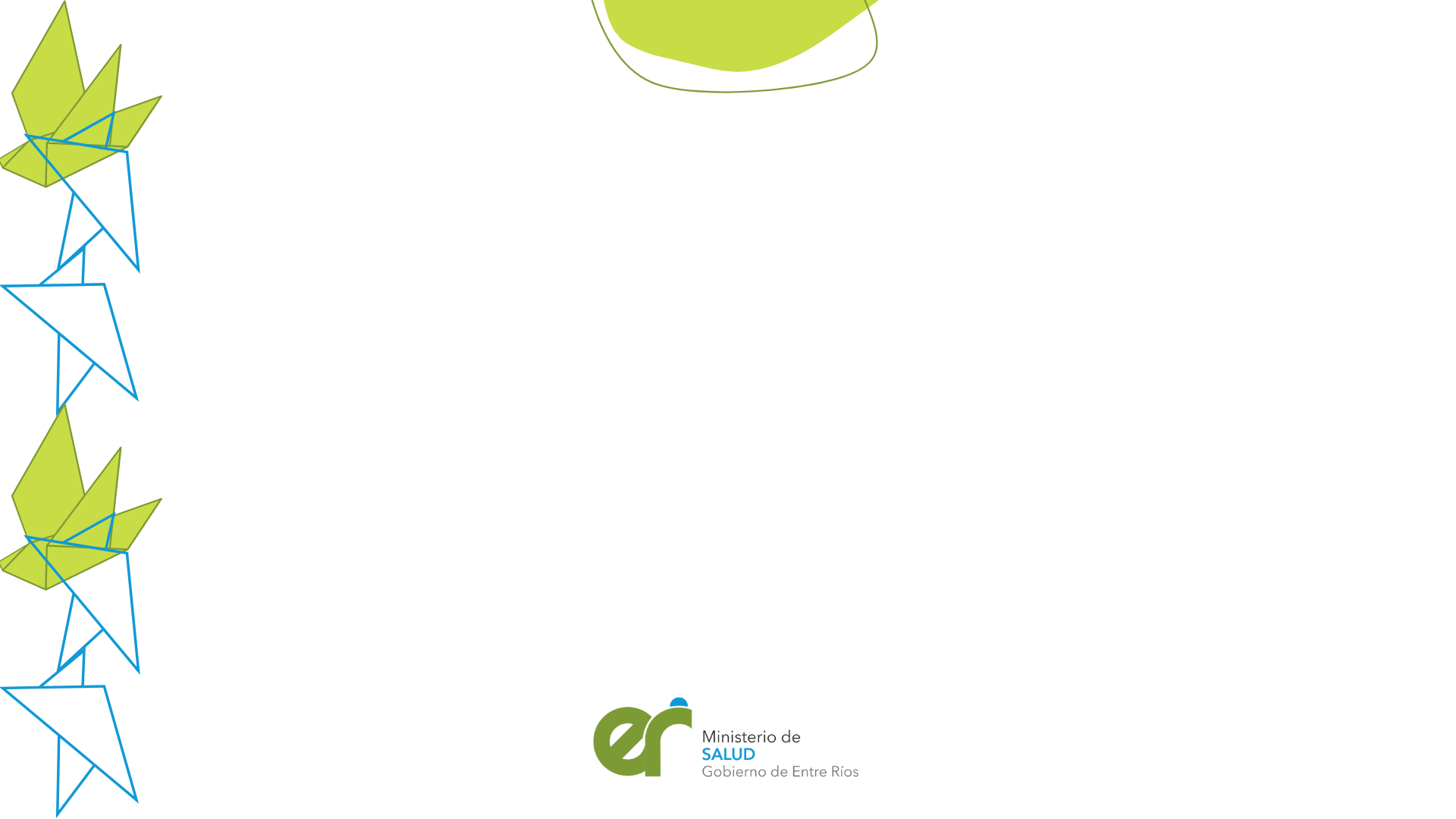 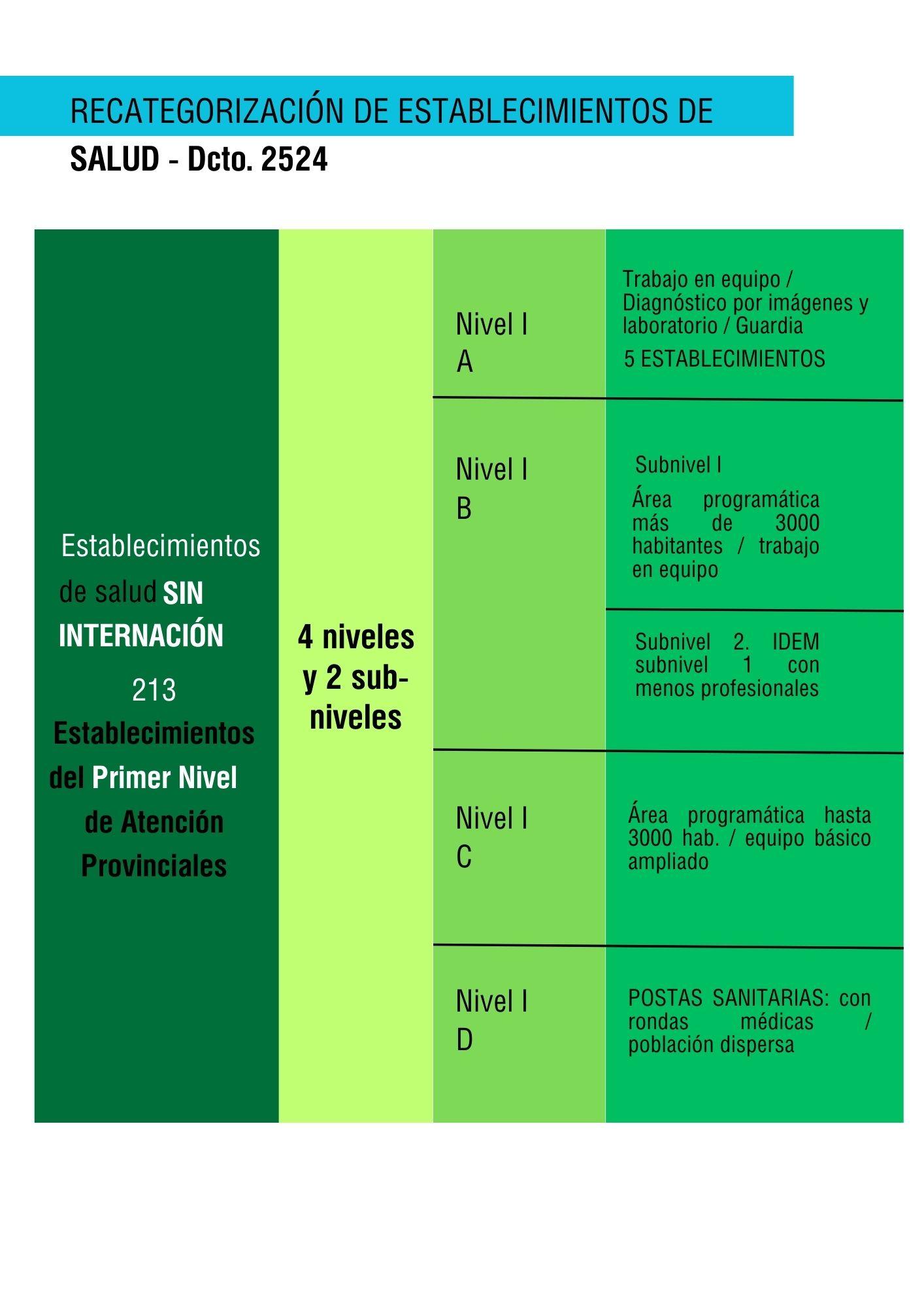 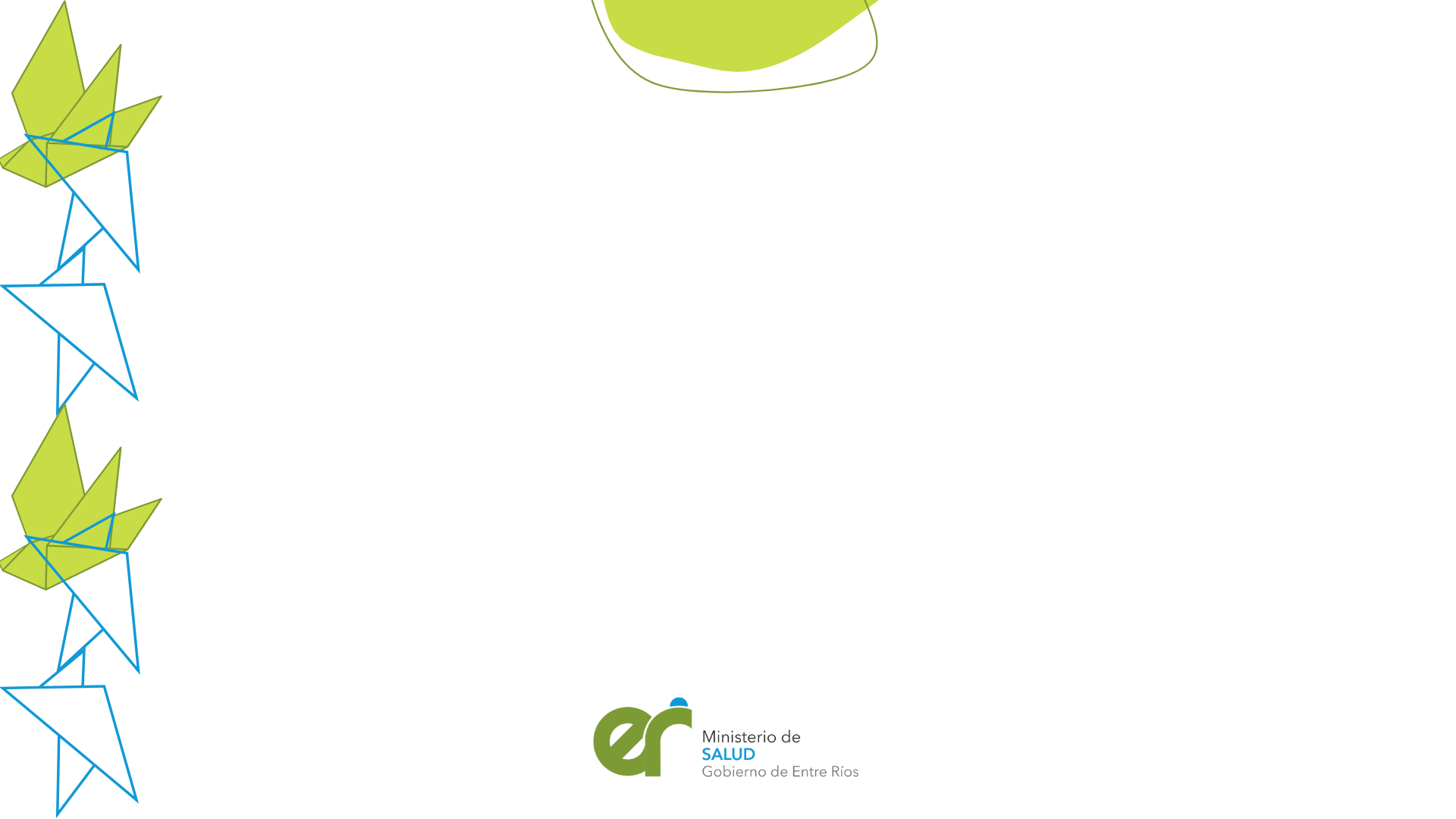 3 Centros de Atención en Salud Mental:
CAPSM Mercedes de Giusto
Centro Huella
Centro de Salud Mental de las Juventudes
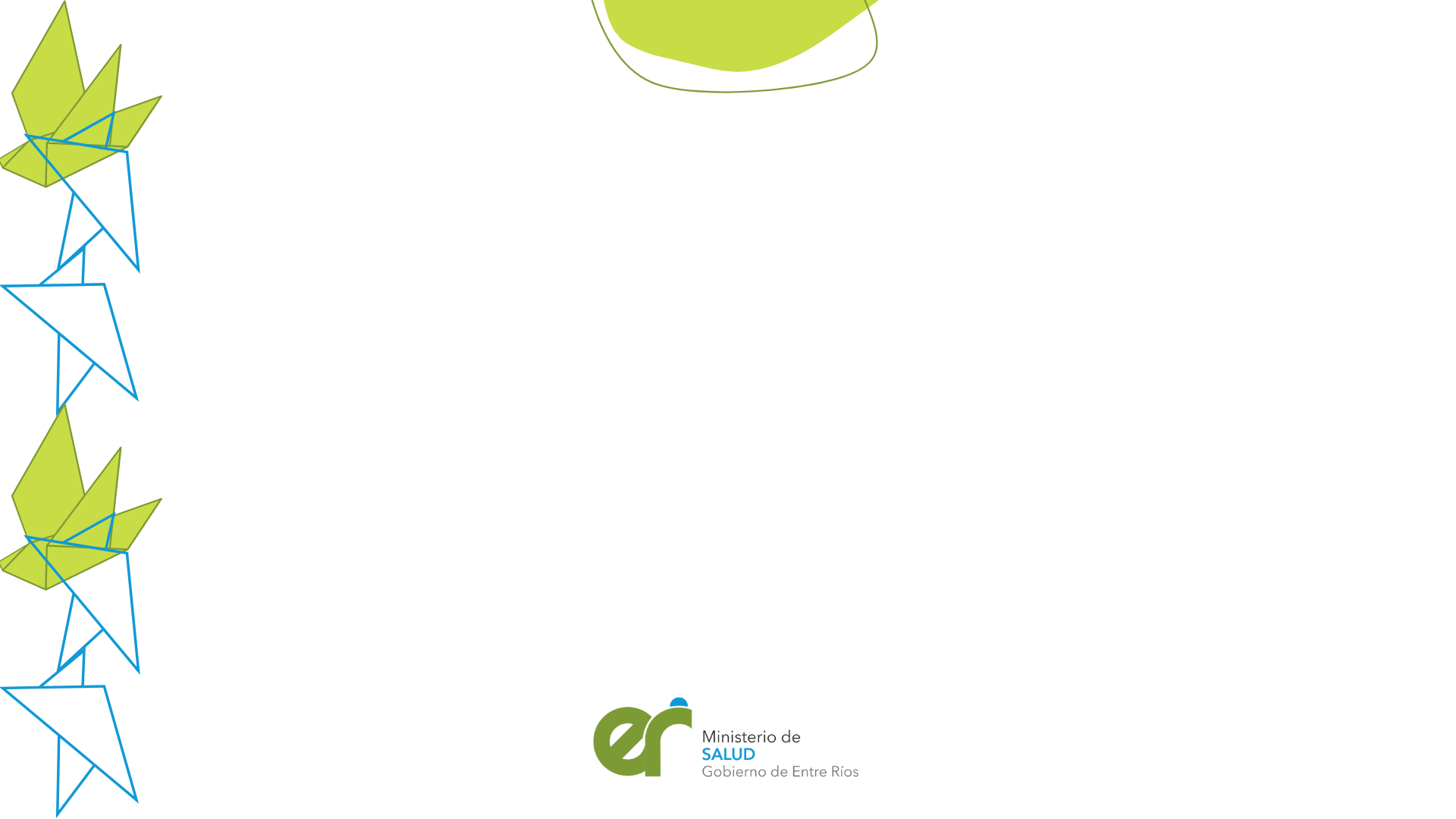 Atención Primaria de la Salud y Salud Mental.
Orientado hacia los principales problemas de salud de  la comunidad , acciones de protección y promoción de la salud,  prevención, asistencia  y continuidad de cuidados.
Con estrategias  para promover los factores protectores, pero  también en el reconocimiento de los recursos comunitarios existentes que fortalecen los  vínculos saludables, fomentan las redes de apoyo y promueven la participación social.
Resulta fundamental mencionar la necesidad de abordar algunas problemáticas  relacionadas con padecimientos subjetivos en el PNA o situaciones que, en ocasiones,  son rechazadas, por diversos motivos, como la falsa dicotomía salud / salud mental; la  estigmatización de las personas con padecimientos; la escasez de recurso  humano; la idea de que sólo los especialistas en salud mental en determinada temática  pueden abordar ciertos padecimientos, etc.  

Algunas problemáticas son: padecimientos subjetivos severos, consumos  problemáticos, situaciones de crisis en salud mental, autolesiones, suicidio,  problemáticas de salud en las infancias, adolescencias y problemáticas de violencia/abuso. 

Acciones compartidas entre estas problemáticas, se puede pensar la atención temprana  e intervención oportuna en el marco de la salud integral con el acompañamiento de  referentes afectivos, como así también la continuidad de cuidados en un abordaje  comunitario e intersectorial.
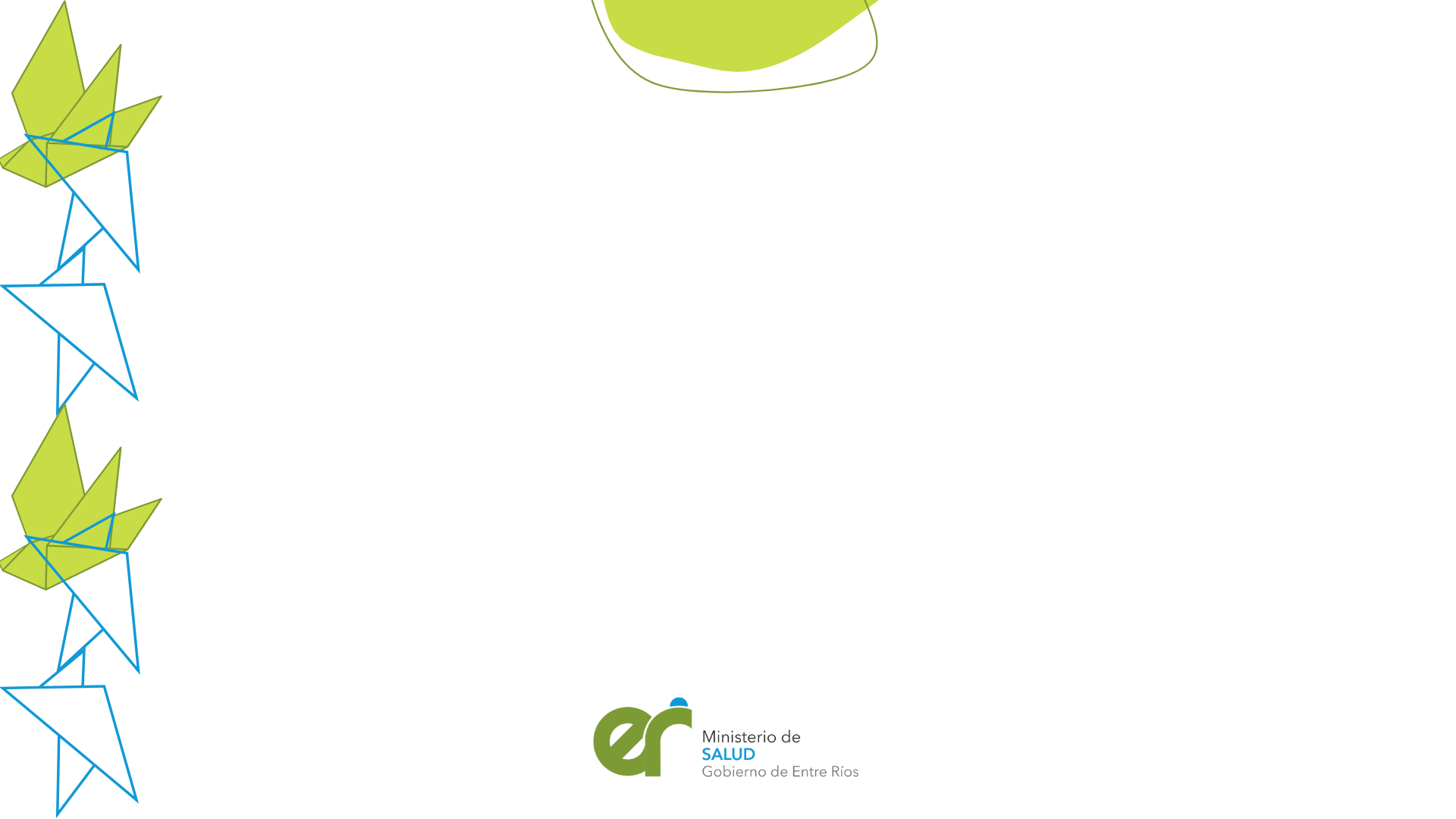 Clínica ampliada,  centrada en el sujeto y descentrada de la enfermedad 

Tres ejes interrelacionados:

1. Eje territorial;  
2. Eje preventivo-promocional; 
3. Eje clínico-asistencial.
Competencias:
Análisis de situación 
Promoción, protección, prevención y asistencia.
Evaluación integral 
Proyecto terapéutico singular.
Dispositivo de atención individual y/o  dispositivos grupales.
Comunicación, derivación oportuna e interconsulta con el  segundo nivel de atención.
Registrar en historia clínica  integrada. 
Participar en los procesos de externación asistida, realizar el acompañamiento y/o  el seguimiento de personas con padecimientos mentales severos.
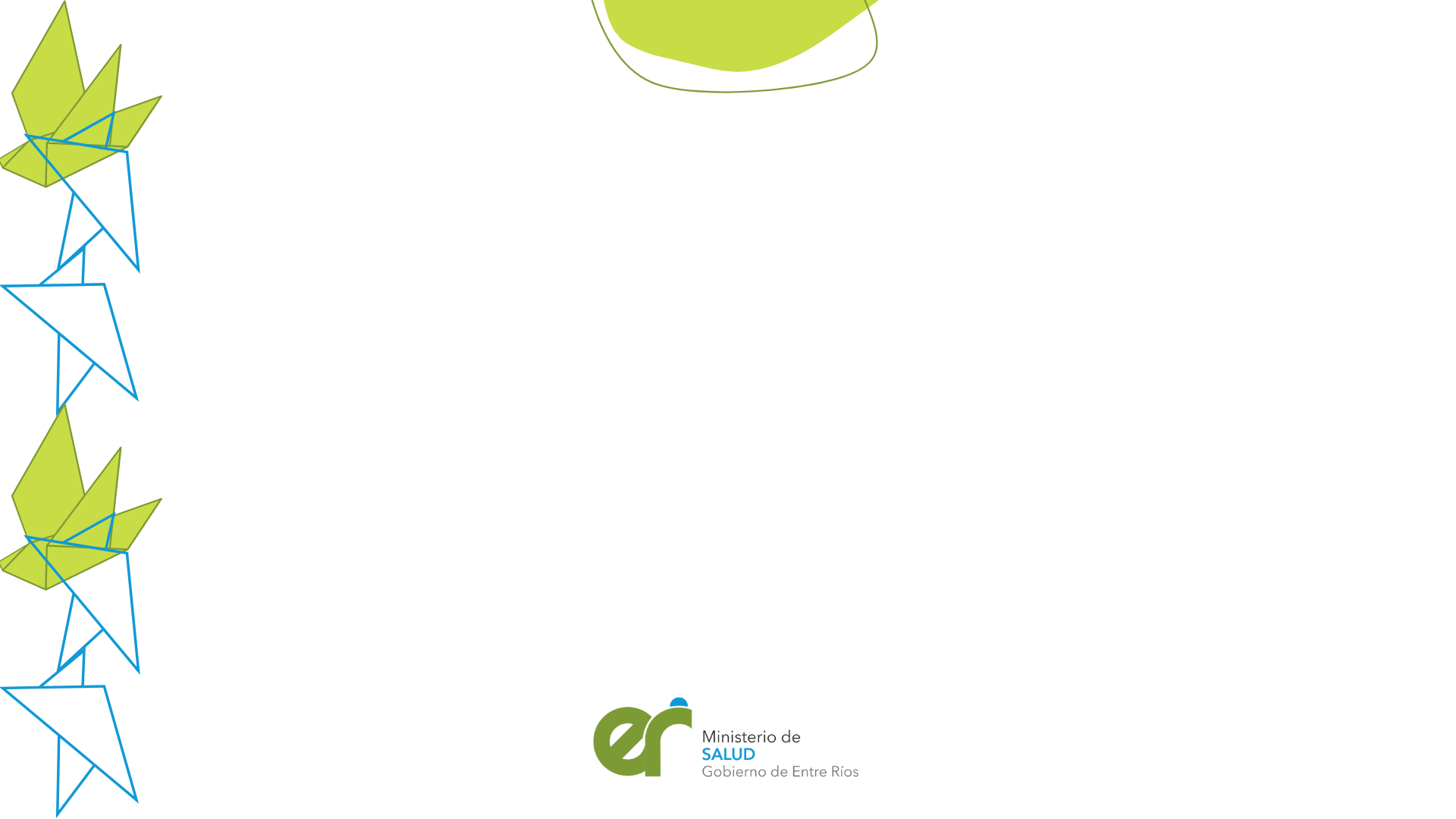 Dispositivos de intervención en el Primer Nivel de Atención
Se mencionan a continuación algunos dispositivos posibles a implementar en el Primer Nivel de Atención,  teniendo en cuenta el para qué (objetivo) y cómo (metodología): 
Dispositivo de Recepción de Demanda
Talleres
Charlas informativas
Campañas de sensibilización 
Juegoteca y rincón de lectura 
Posta de salud
Visita domiciliaria v
 Consultoría / Consejería 
Entrevista  
Tratamiento Psicoterapéutico
Tratamiento psicofarmacológico 
Grupo de pares / Grupos de ayuda mutua / Grupos de reflexión 
Tratamiento Terapéutico grupal
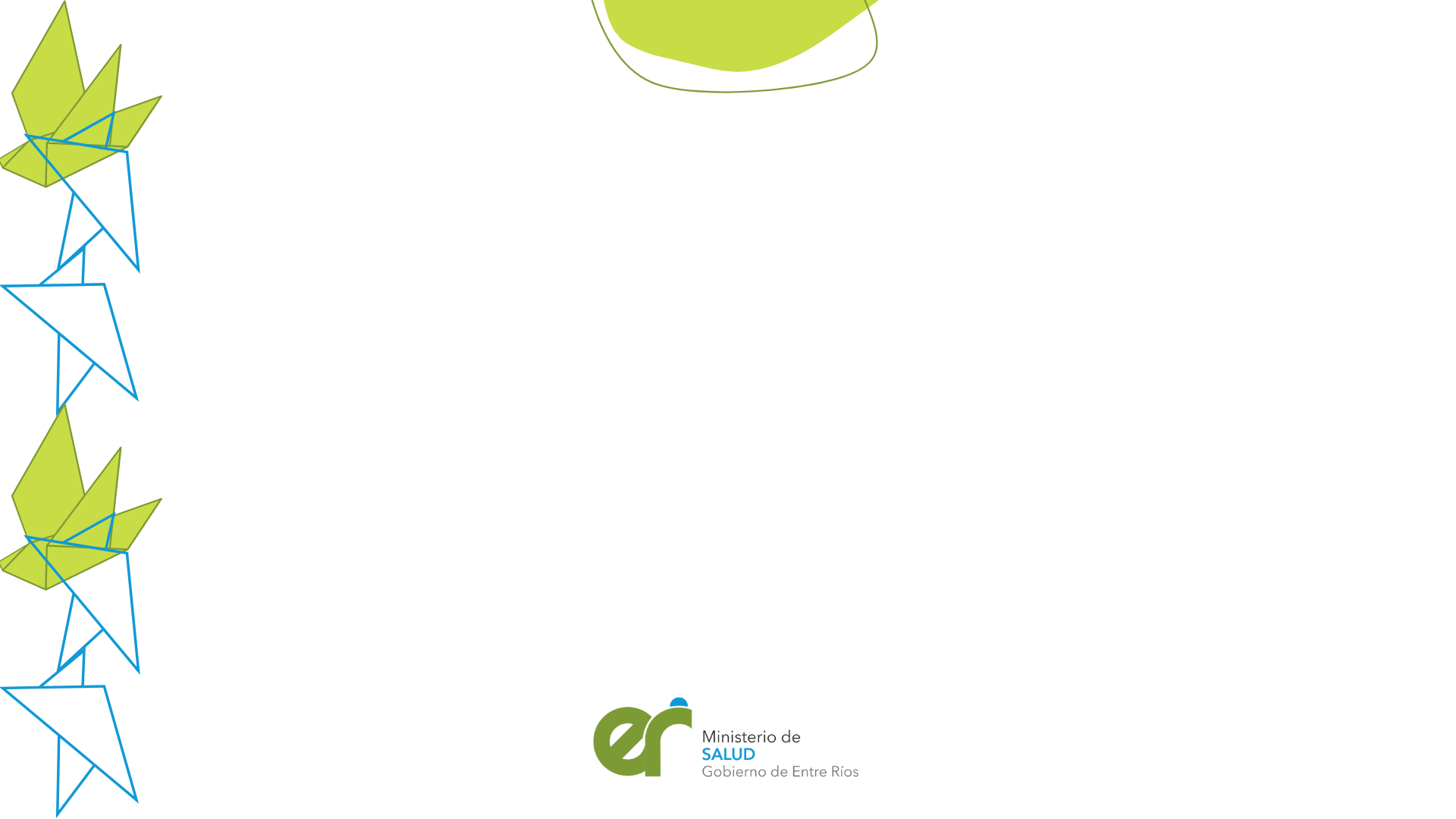 HERRAMIENTAS  PARA EL ABORDAJE  COMUNITARIO
Se enuncian a modo de ejemplo algunas herramientas que, lejos de la pretensión  de agotar las posibilidades de los equipos, buscan más bien motivar a la creación e  implementación de otras: 

a) Reunión de equipo 
b) Ateneos, supervisión de casos y seguimiento de proyectos terapéuticos singulares
c) Relevamiento comunitario 
d) Análisis de situación de salud – ASIS 
e) Participación en espacios de concertación (Redes intersectoriales) 
f) Registros clínicos y comunitarios
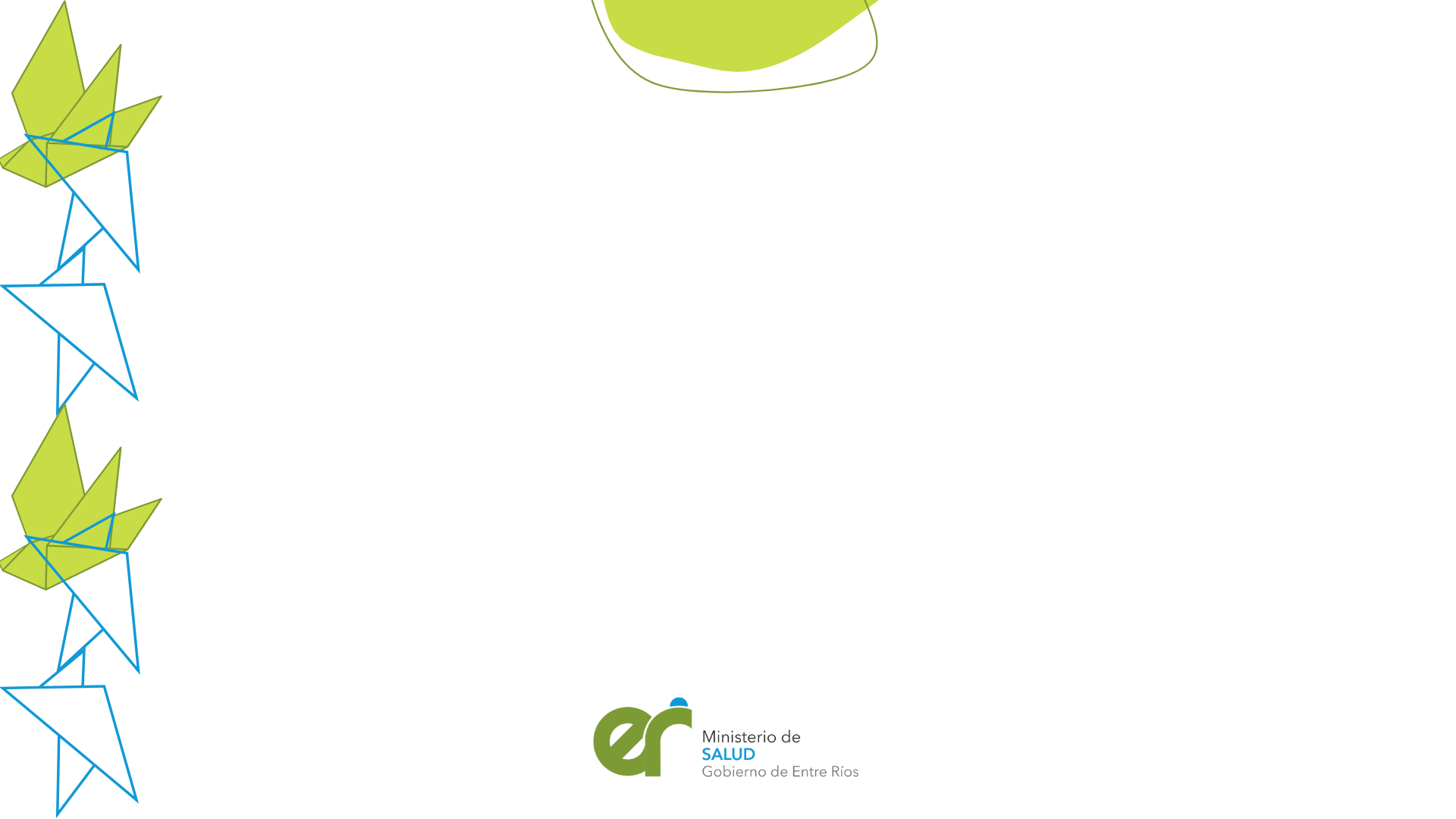 ¿Qué entendemos por abordaje de salud mental en el Primer Nivel?
-Saber-Saber hacer-Querer hacer
Combinación integrada:
proceso de salud  – enfermedad – atención - cuidado
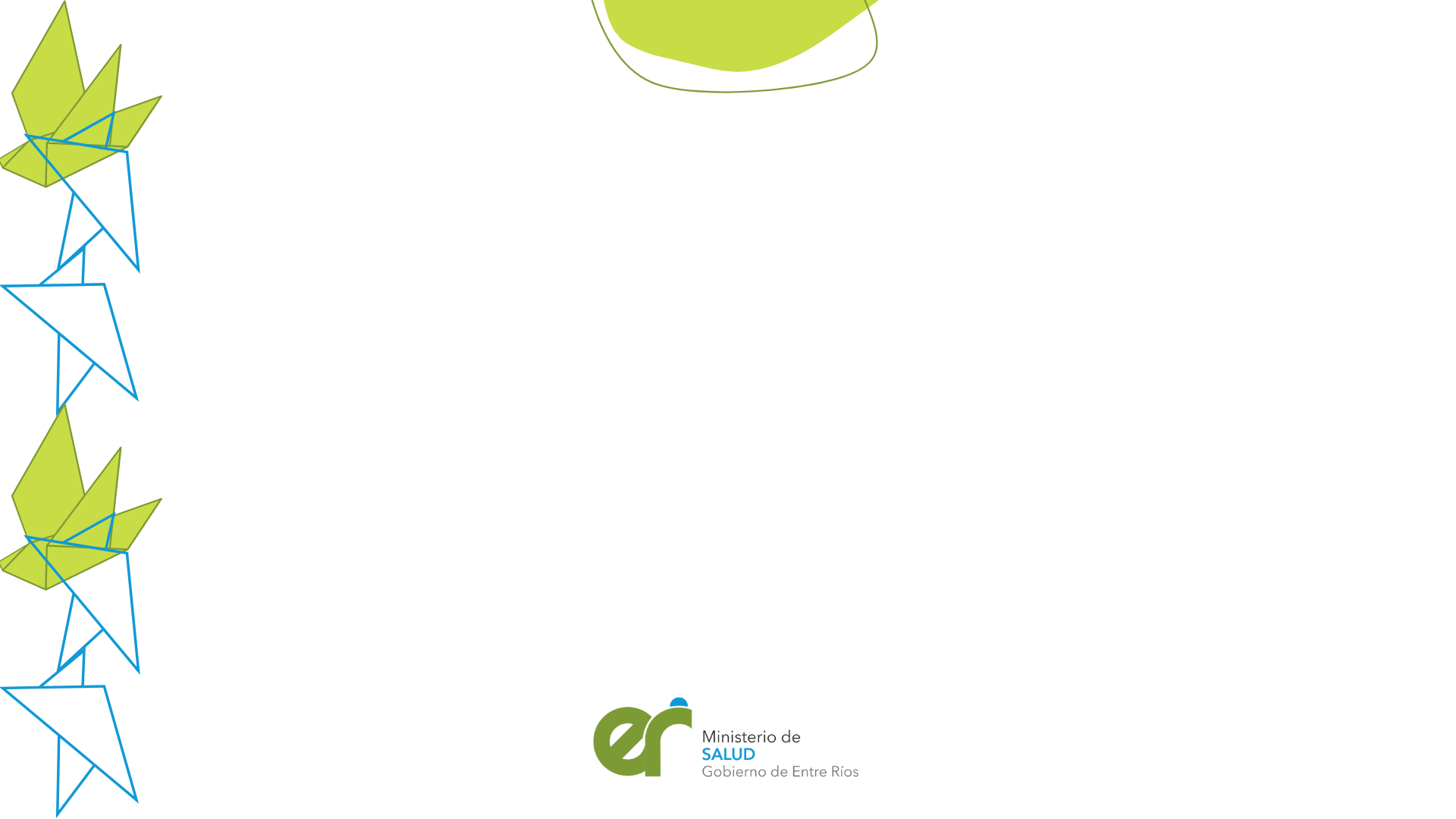 Trabajo práctico del encuentro:
-      	Detección y análisis de las principales necesidades referidas a la salud mental en la zona programática.
-      	Realización de un material de comunicación o estrategia territorial abordando alguna de las necesidades halladas, o trabajando una guía de recursos y dispositivos disponibles para la comunidad.


Correo electrónico: smenaps@gmail.com
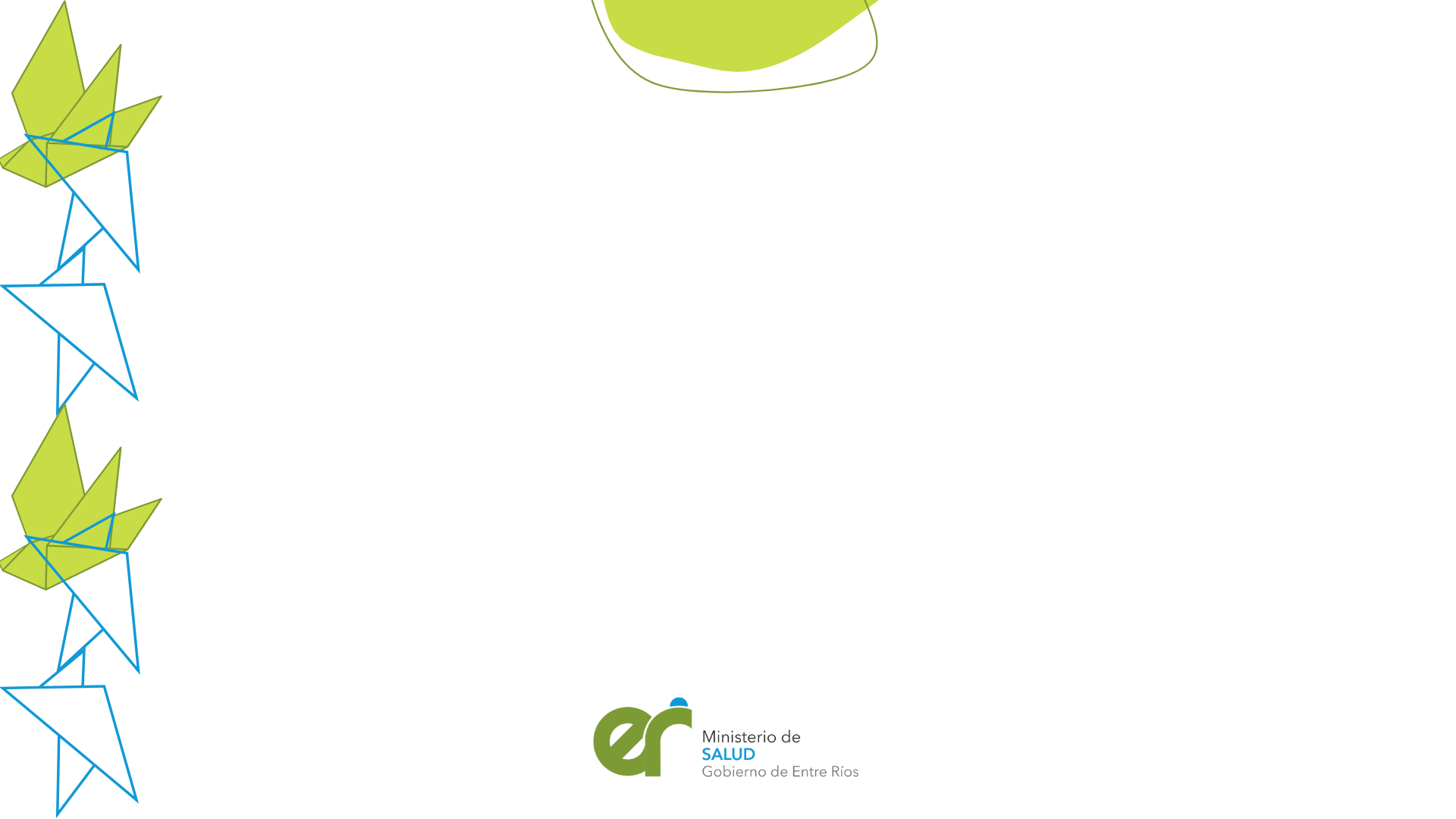 MUCHAS GRACIAS.